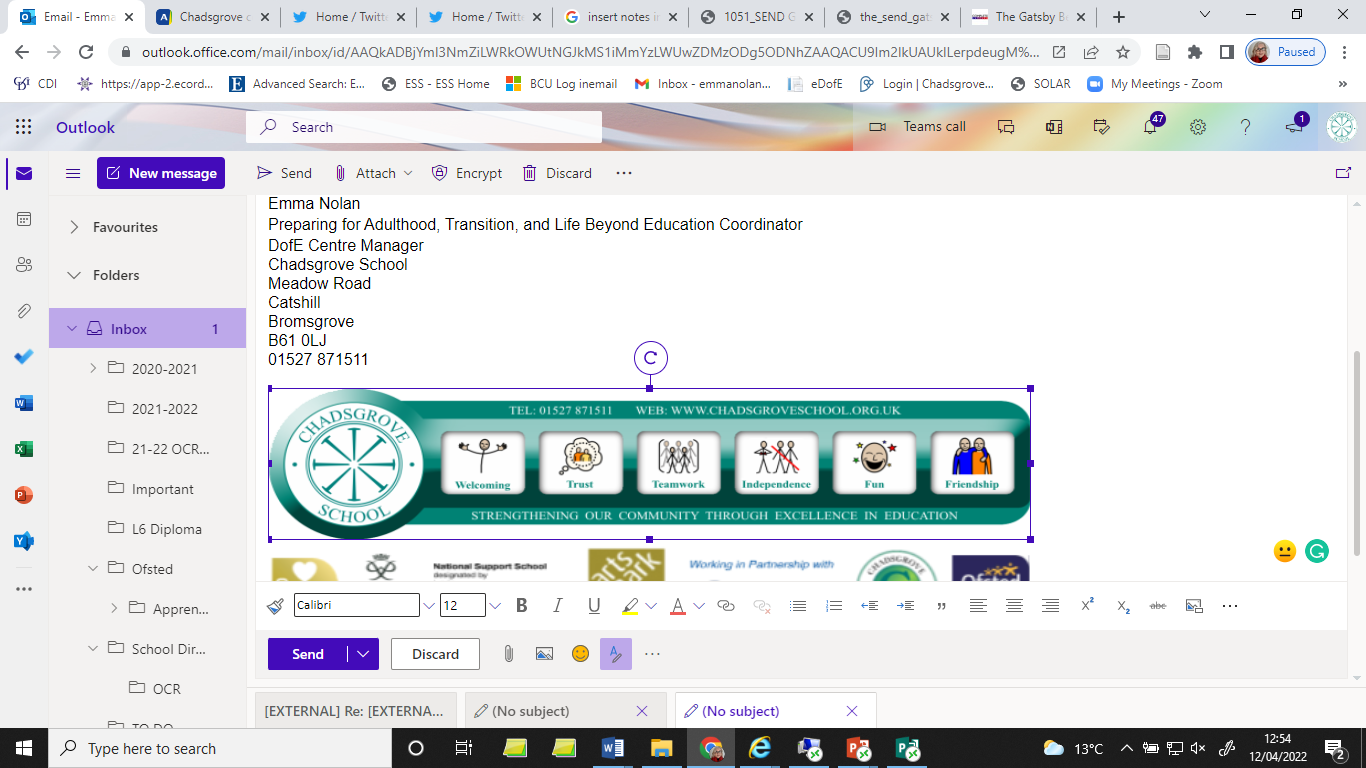 Subject Leader Monitoring

Summary 2023-24
MONITORING by Subject Leader:

Monitoring is for the Subject Leader to ensure that all teachers in their subject/department are completing planning and assessment (in the form of marking pupils’ work/updating learning journals etc) to a high standard, and to support teachers in developing their practice where needed

Monitoring of Medium Term Planning 
Teachers save MTP on Staff Share each term ready for monitoring
Subject leader completes ‘Monitoring of Planning’ sheet 
Individual feedback given to teachers, with action points to be agreed, to be completed for next Medium Term Plan

Monitoring of Pupils’ Work (Work Scrutiny)
Subject Leader collects samples of work 
Subject Leader completes ‘Monitoring of Work Samples’ sheet
Individual feedback given to teachers, with action points to be agreed: Subject Leader may need to follow up, depending on issue 
Good practice: Subject Leader’s work is also monitored by SLT at some point to ensure consistency

Learning Walks
Subject Leader carries out Learning Walks

General feedback from Monitoring shared in ‘Five Minute Focus’ in Staff Meeting
Monitoring and Moderation Schedule
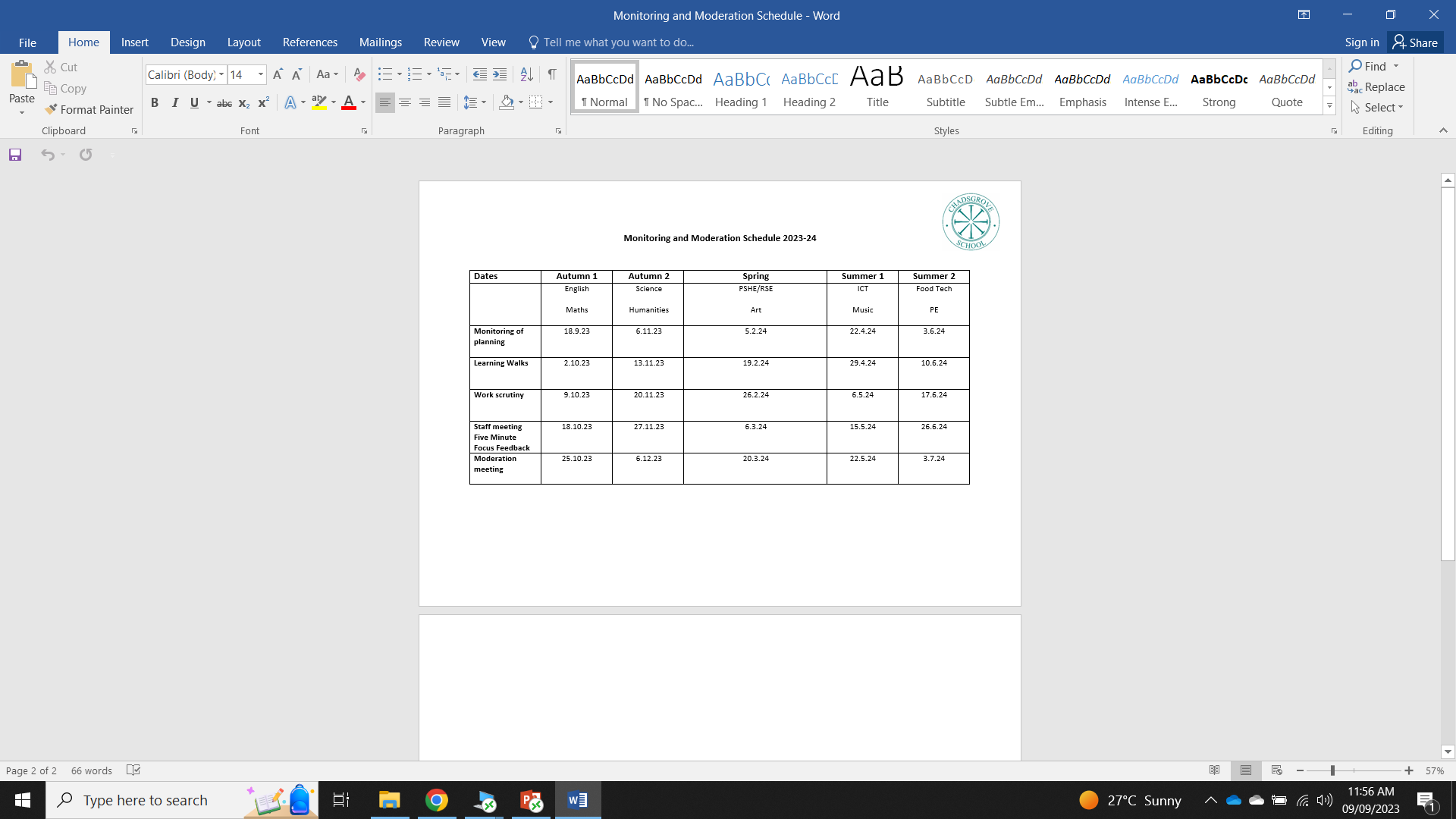 Learning Walks Summary
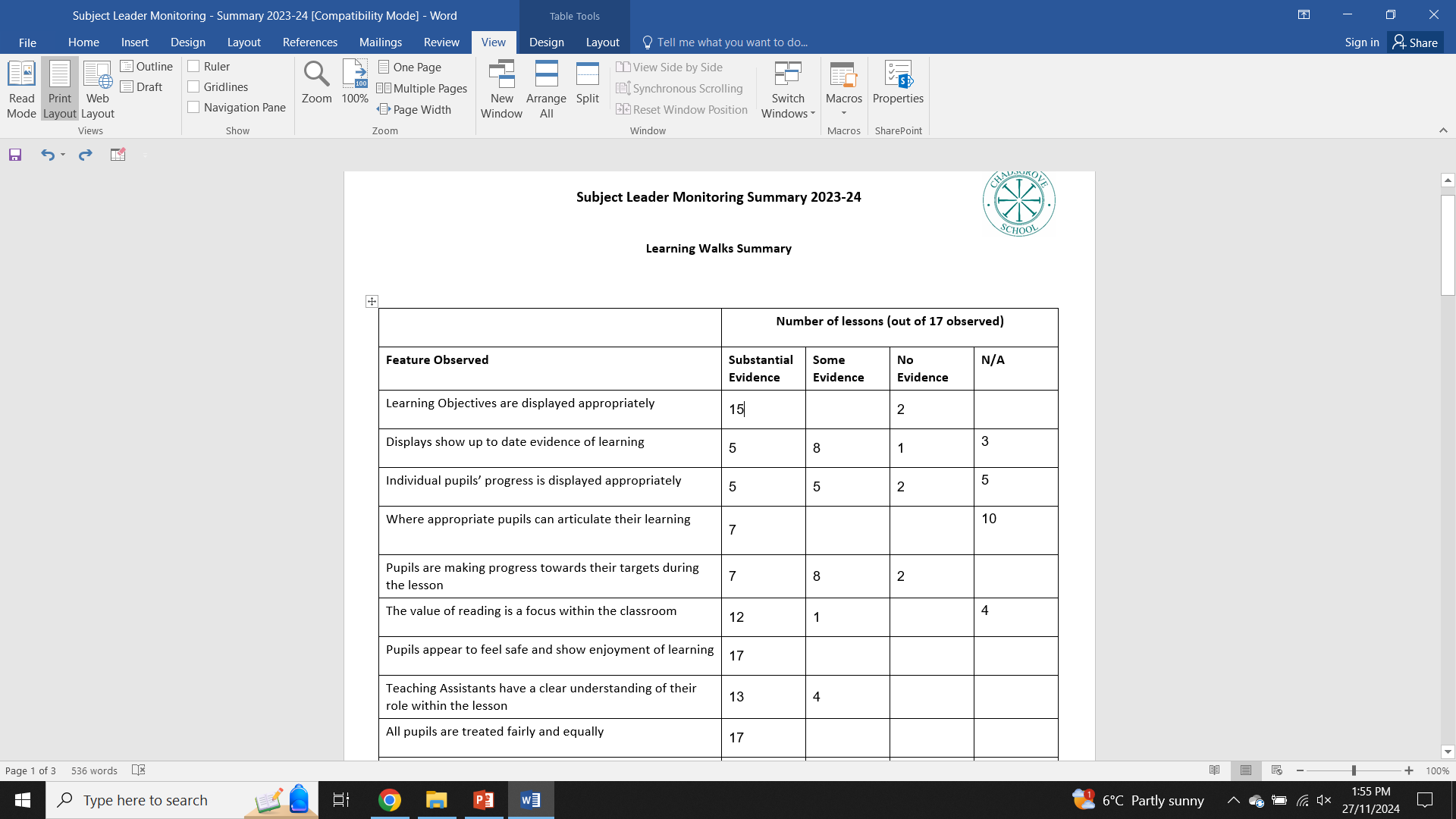 Learning Walks Summary
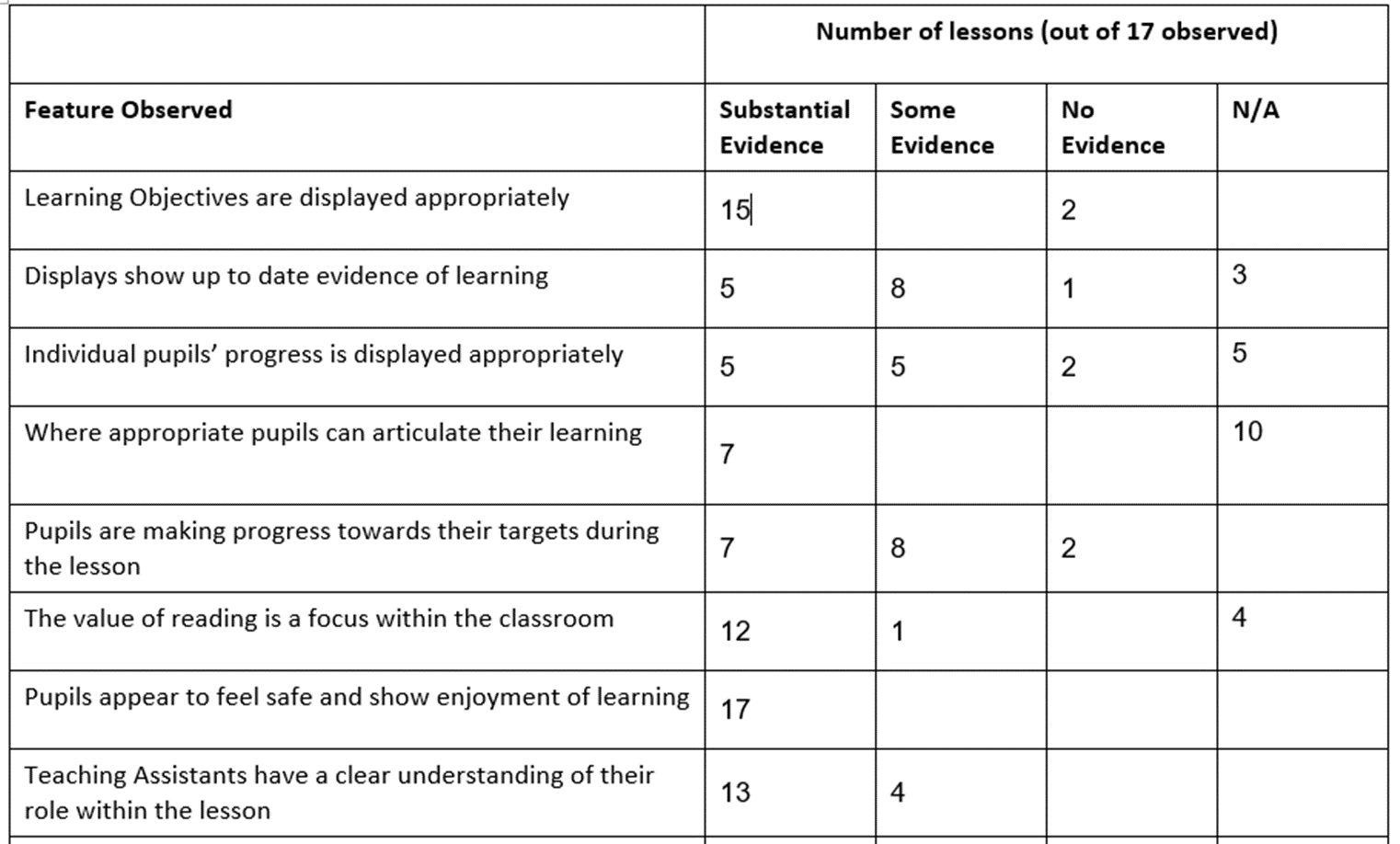 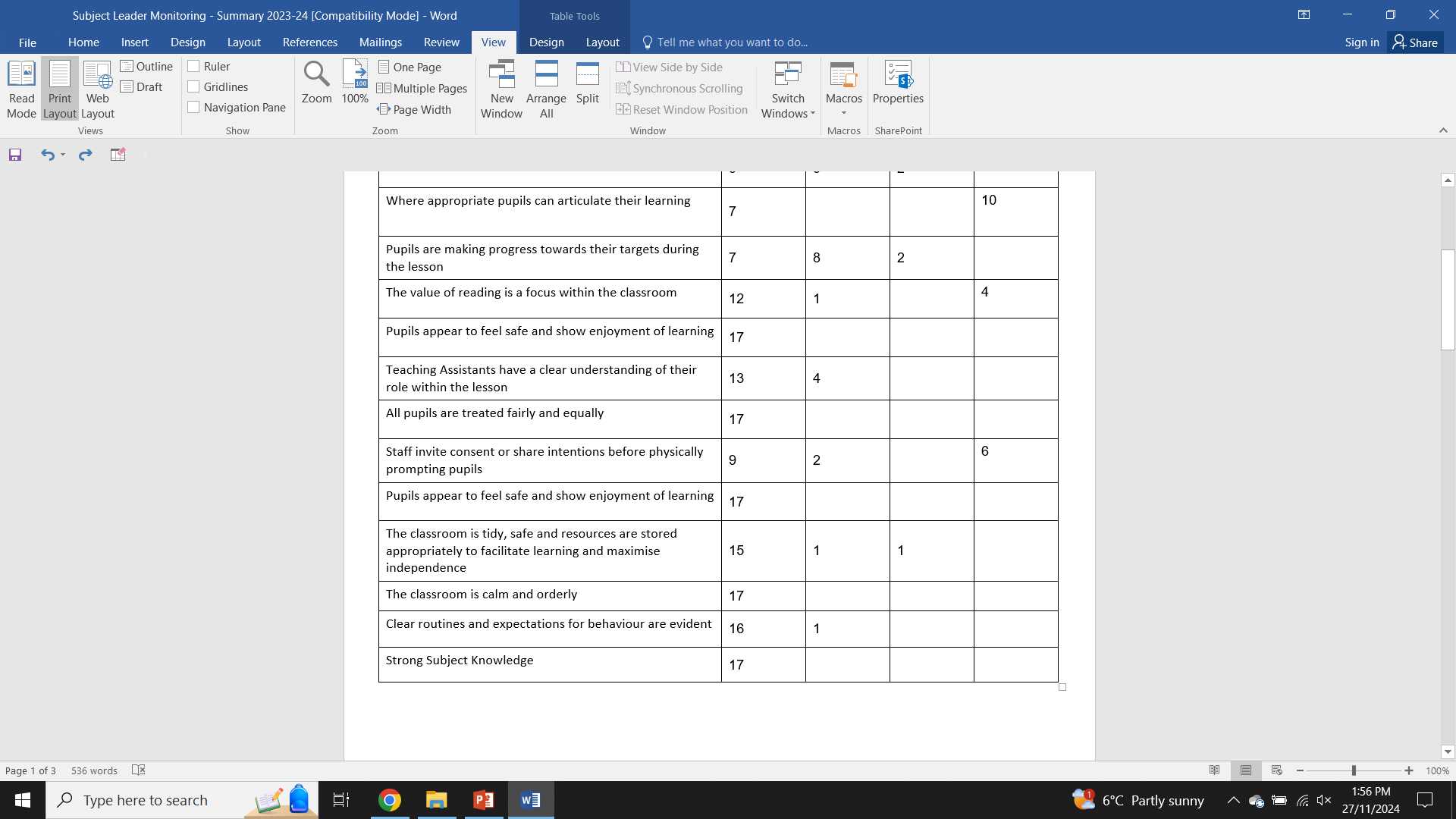 Learning Walks Summary
Strengths: 
 
Learning Objectives are displayed appropriately
The value of reading is a focus in classrooms
Pupils show enjoyment of learning
Teaching Assistants have a clear understanding of their role within lessons
Pupils are treated fairly and equally 
Excellent subject knowledge
Classrooms are tidy, calm and orderly with good expectations for behaviour and routines 
 
 
Areas for Development: 
 
All displays to show evidence of learning and pupils’ progress
Pupils are making excellent progress towards their targets; however, this needs to be evidenced more clearly during a lesson – i.e., through Formative Assessment
Monitoring of Medium Term Planning Summary
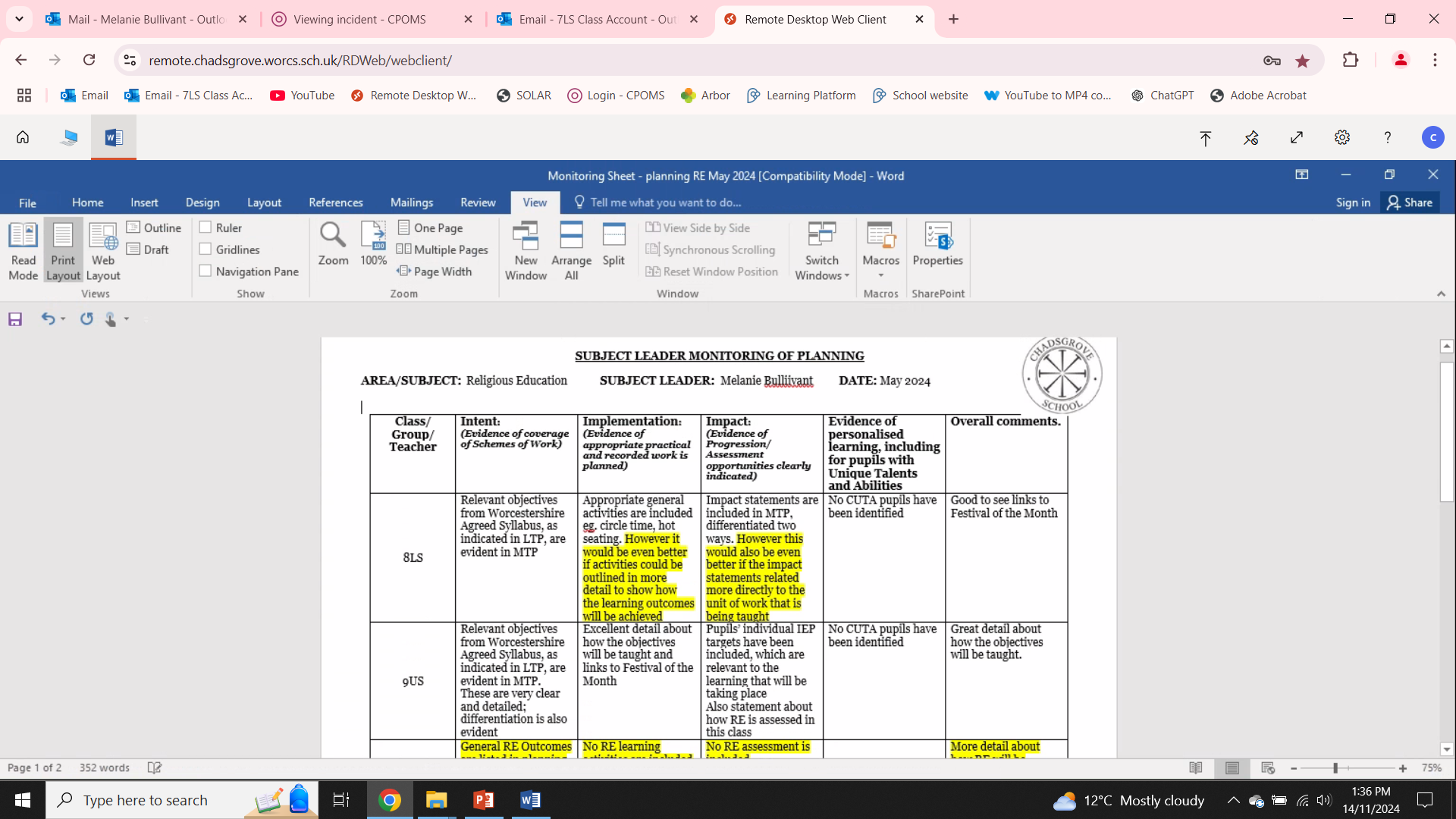 Monitoring of Medium Term Planning Summary
Strengths:
 
Learning Objectives are adapted to suit pupils in the majority of classes
Impact – personalised targets are evident for all pupils
 
Areas for Development:
 
Long Term Plans to clearly show which area of the National Curriculum pupils should be working towards to show appropriate progression and coverage 
Teachers adapt National Curriculum objectives as appropriate for pupils in class 
Impact – planning should clearly refer to assessment e.g. Accredited course, Chadsgrove P Steps
Monitoring of Work Samples
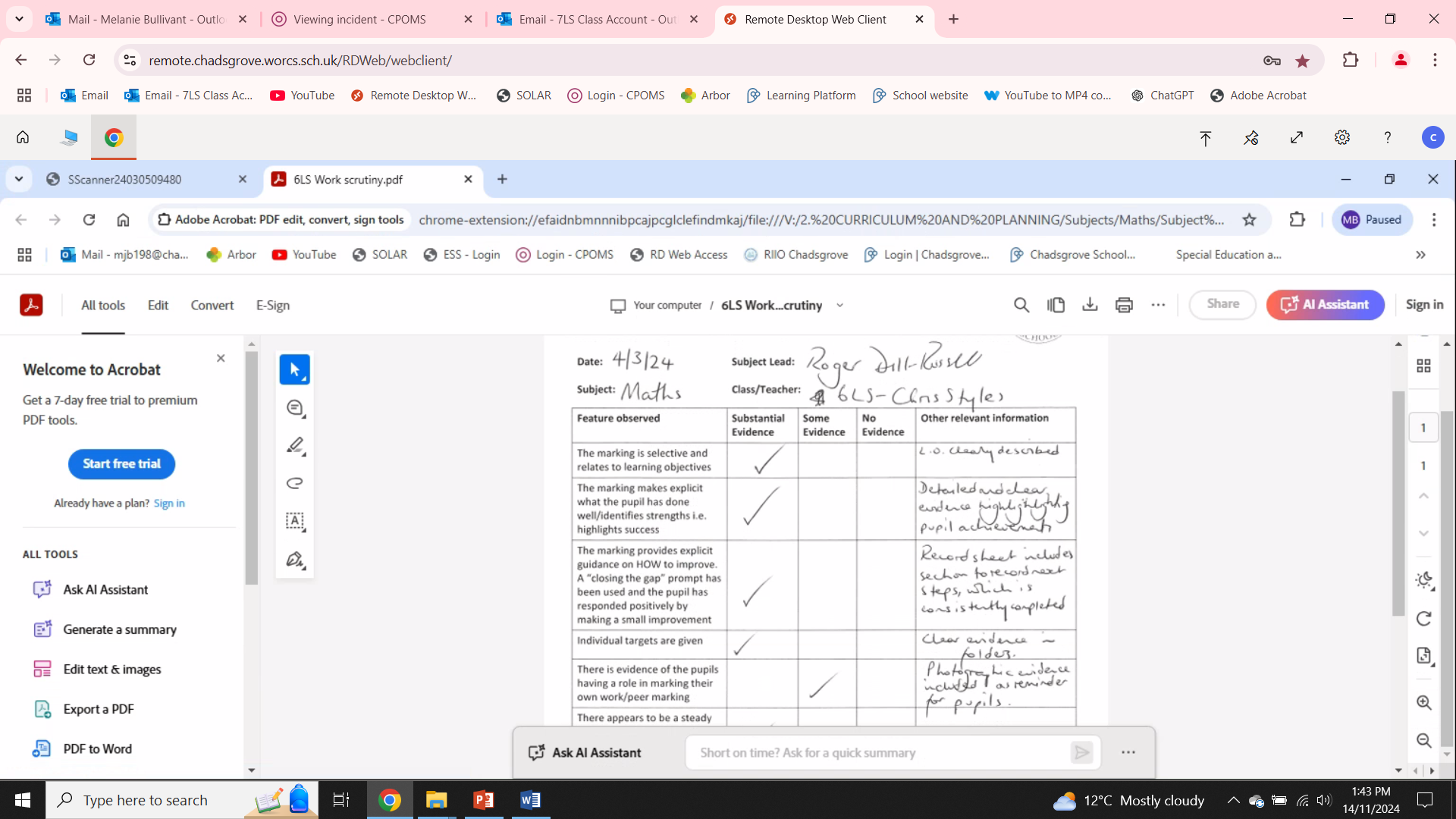 Monitoring of Work Samples
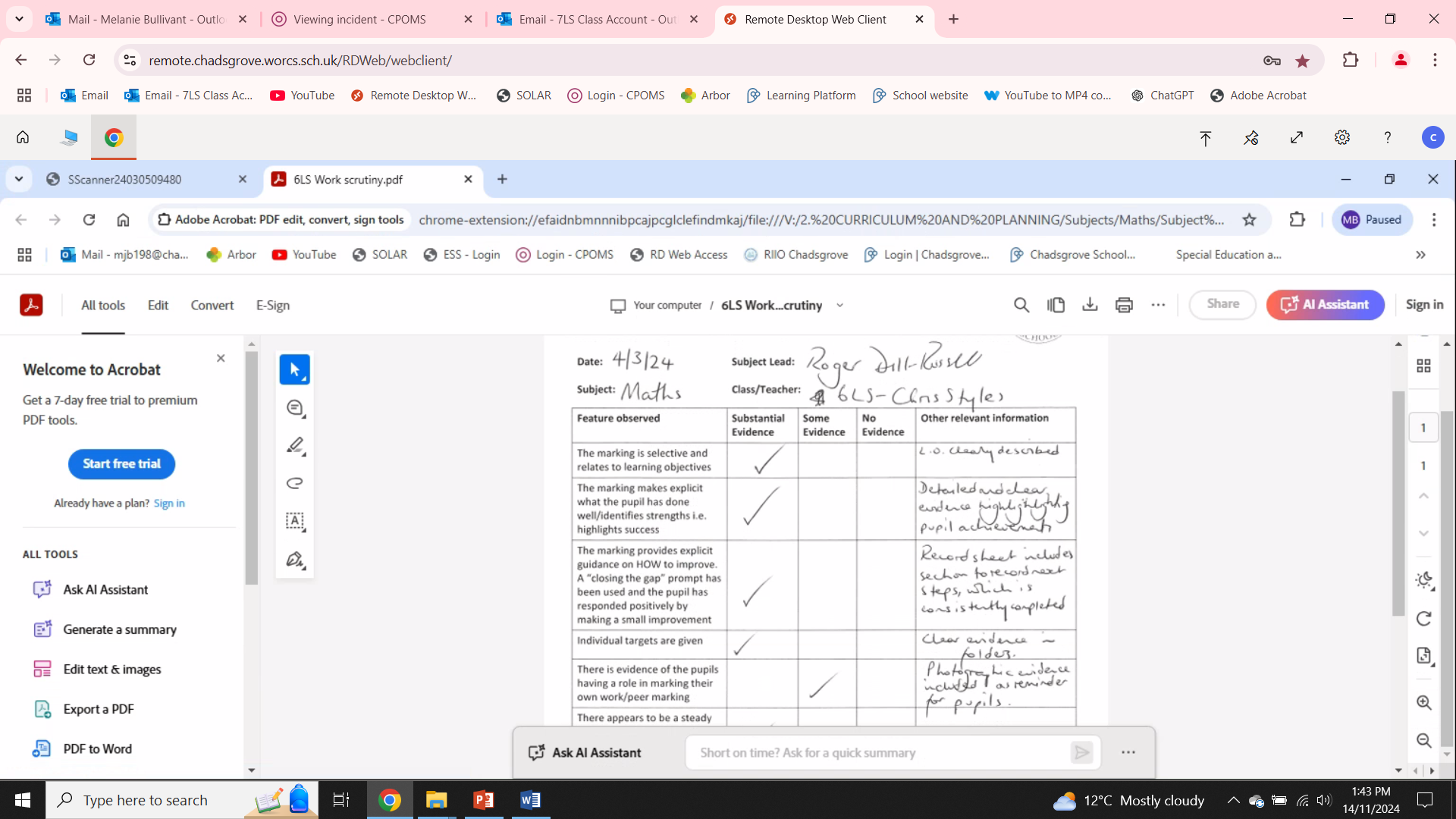 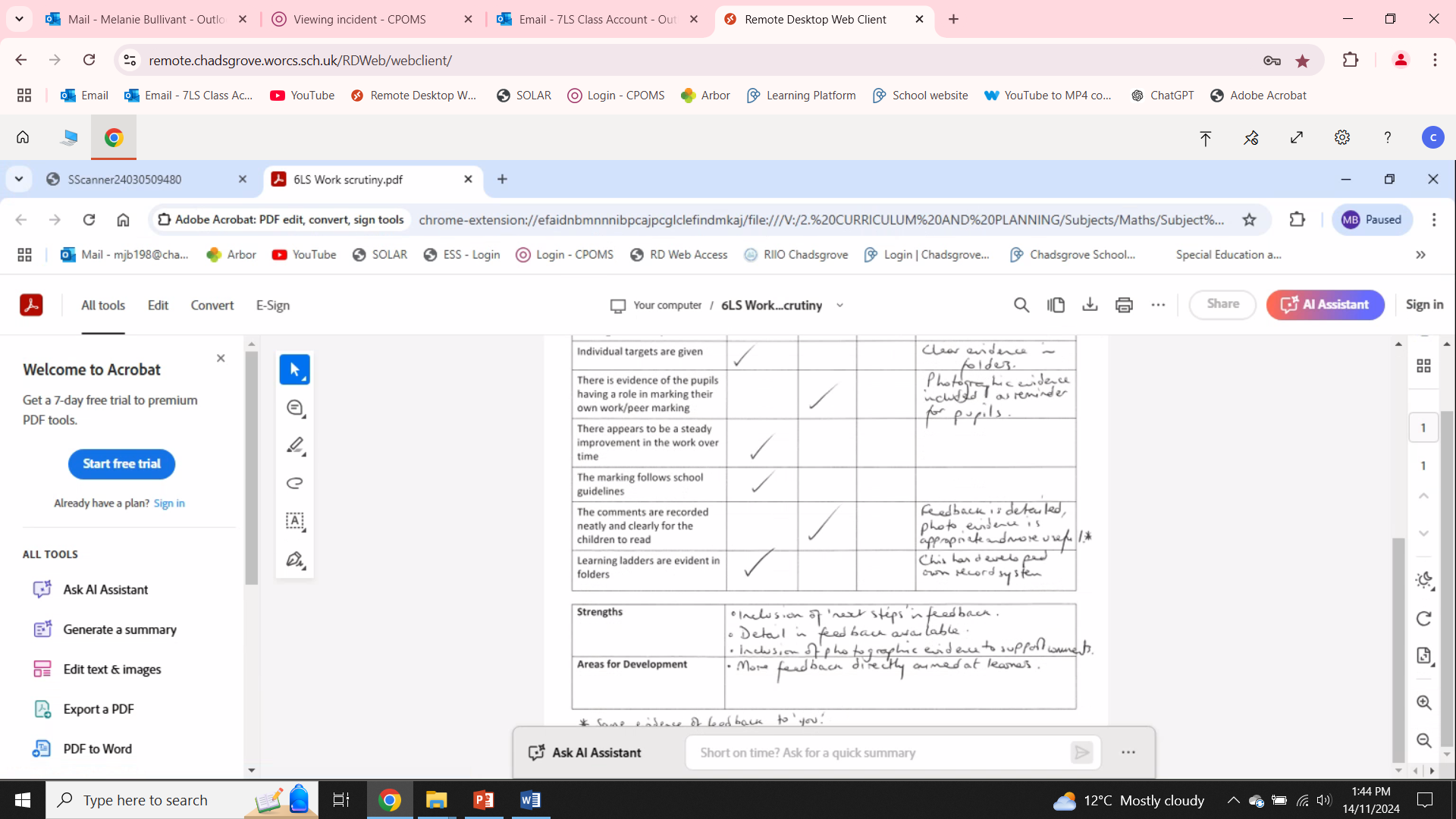 Monitoring of Work Samples
Strengths:
 
Learning Journeys in 2LS - A lot of evidence to show progress. Evidence clearly matched to individual targets and next steps identified. Marking explicit about how to improve
Pre-Formal - all 4 classes demonstrated outstanding, consistent assessment, across the whole department  All Teachers were able to speak confidently and passionately about the progress their pupils are making.  The paperwork was backed up by strong video evidence
Art – a strong example of a) high quality work, demonstrating good progress b) targeted, individual feedback c) regular feedback, designed to move the learning forward.
Where study planners are being used well, they demonstrate progress well (P13 is a good example)
 
Areas for Development:
 
Progress during a lesson to be made explicit with high quality learning on show 
Establish uniformity in systems 
Ensure the basics are covered in all classes – clear targets, meaningful feedback which recognises what has been done well and moves the learning forward
Further evidence of self/peer assessment
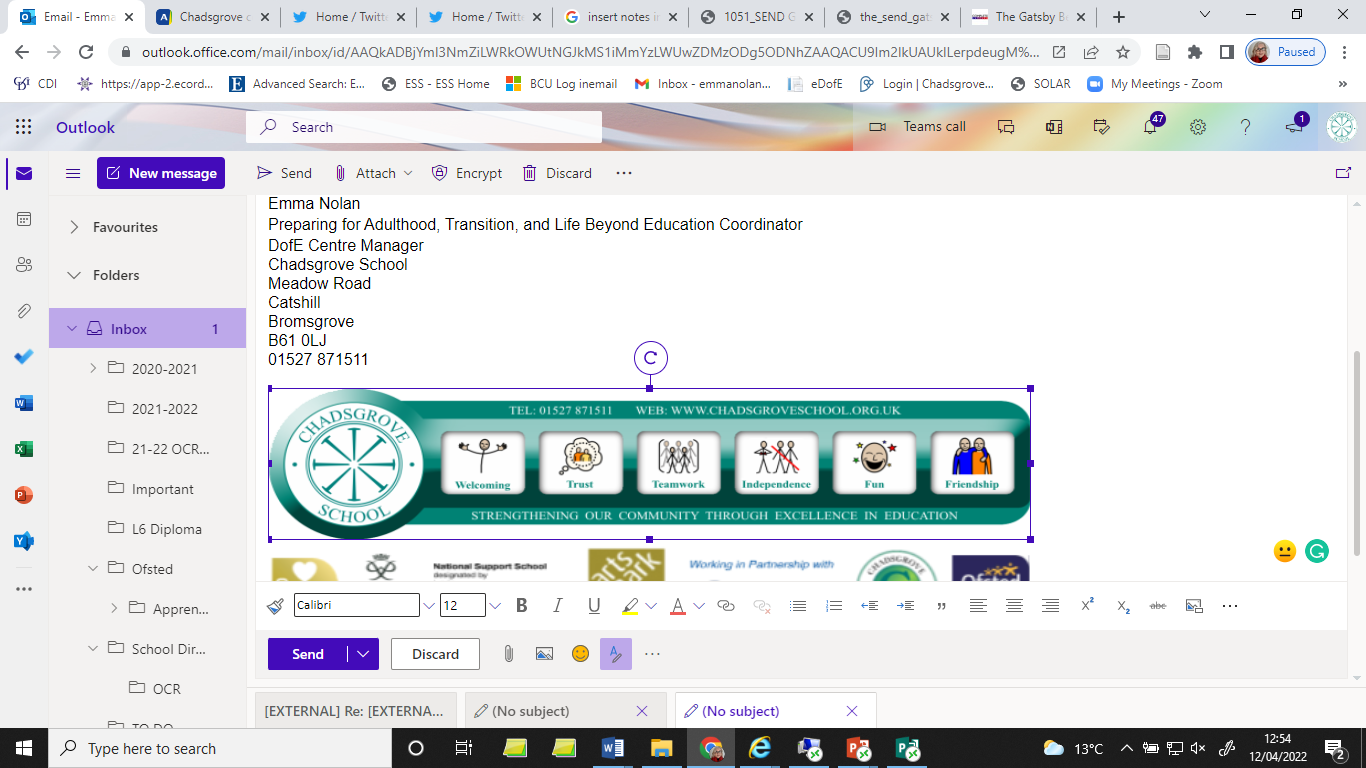 Subject Leader Monitoring

Actions taken moving forward
New Long Term Plans for September 2024
All Long Term Plans use a standard template
Intent section – clear statement about which Curriculum is being followed and how this is adapted for different Pathways
Implementation section – content shown for each class to ensure breadth of coverage of the curriculum as pupils move through the school
Impact – clear links to assessment tool being used e.g. Chadsgrove P Steps, Routes for Learning 

Long Term Plans available on school website
New Medium Term Planning Template for Semi-Formal and Formal Pathways
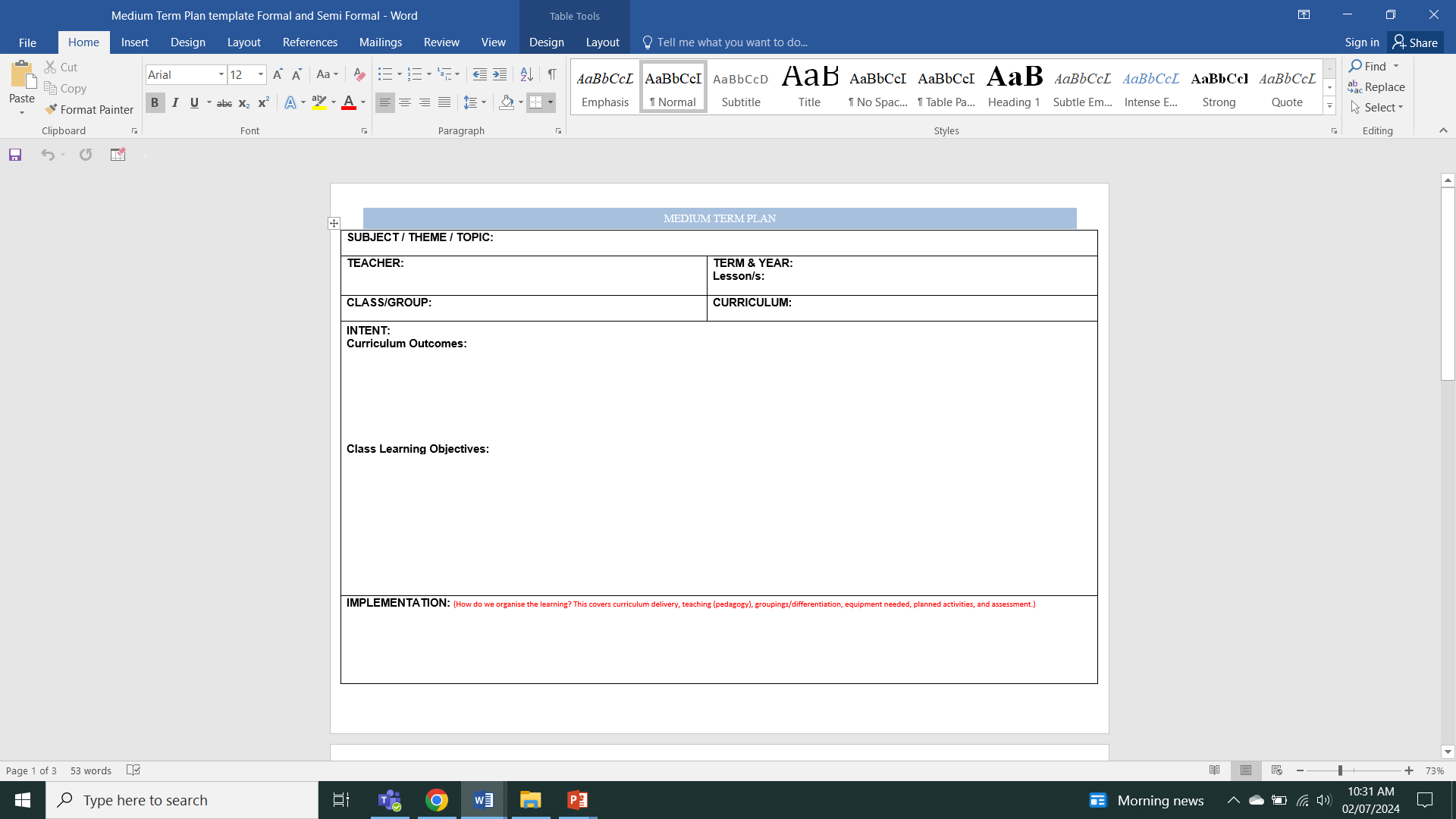 Intent – clearly shows where Objectives are taken from
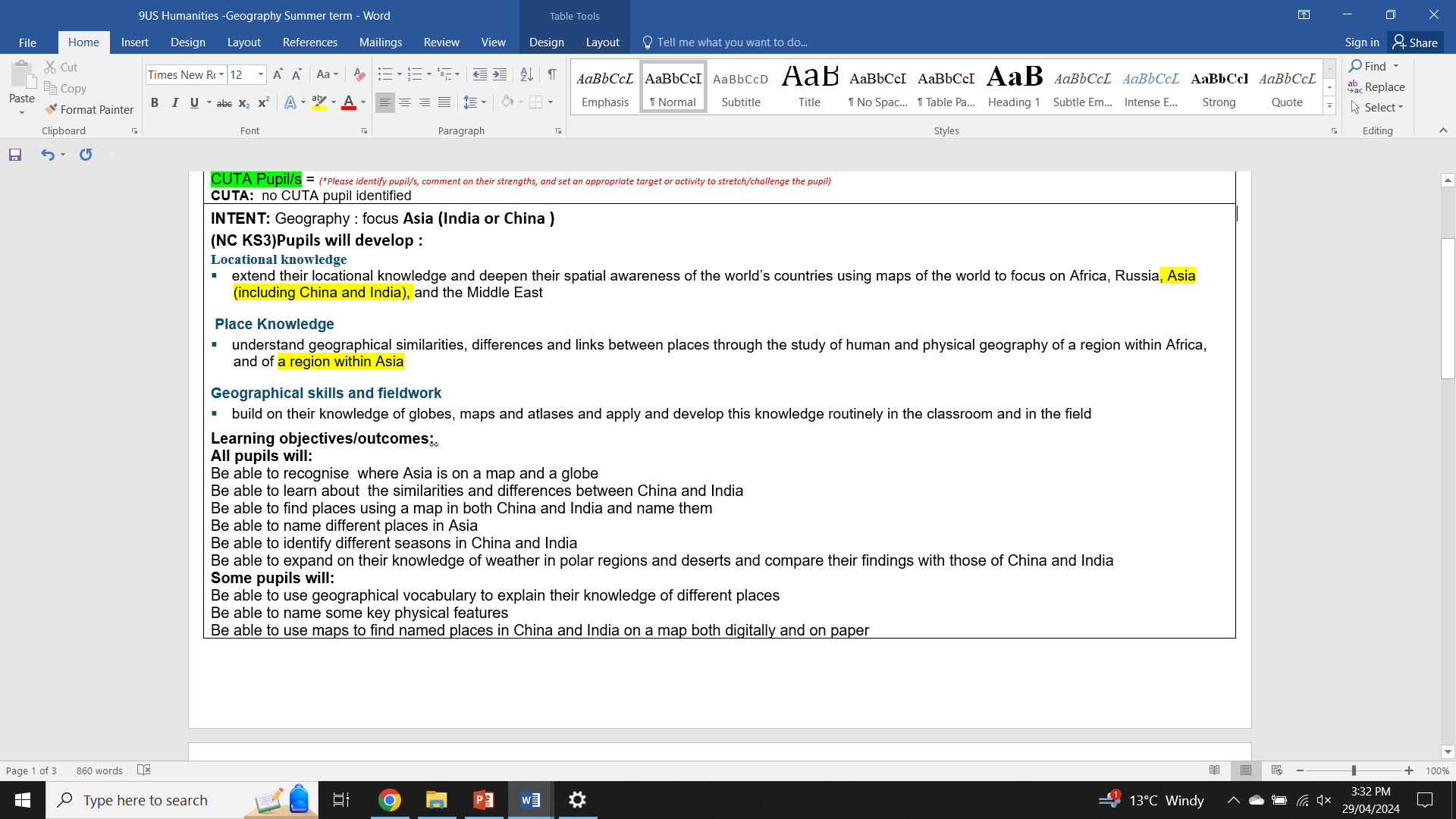 National Curriculum KS3
Differentiated outcomes for pupils in class
Needs to clearly show that objectives have been taken from the appropriate Key Stage of the National Curriculum, as on the Long Term Plan, but adapted for pupils in class
Formative Assessment for Semi-Formal and Formal Pathways
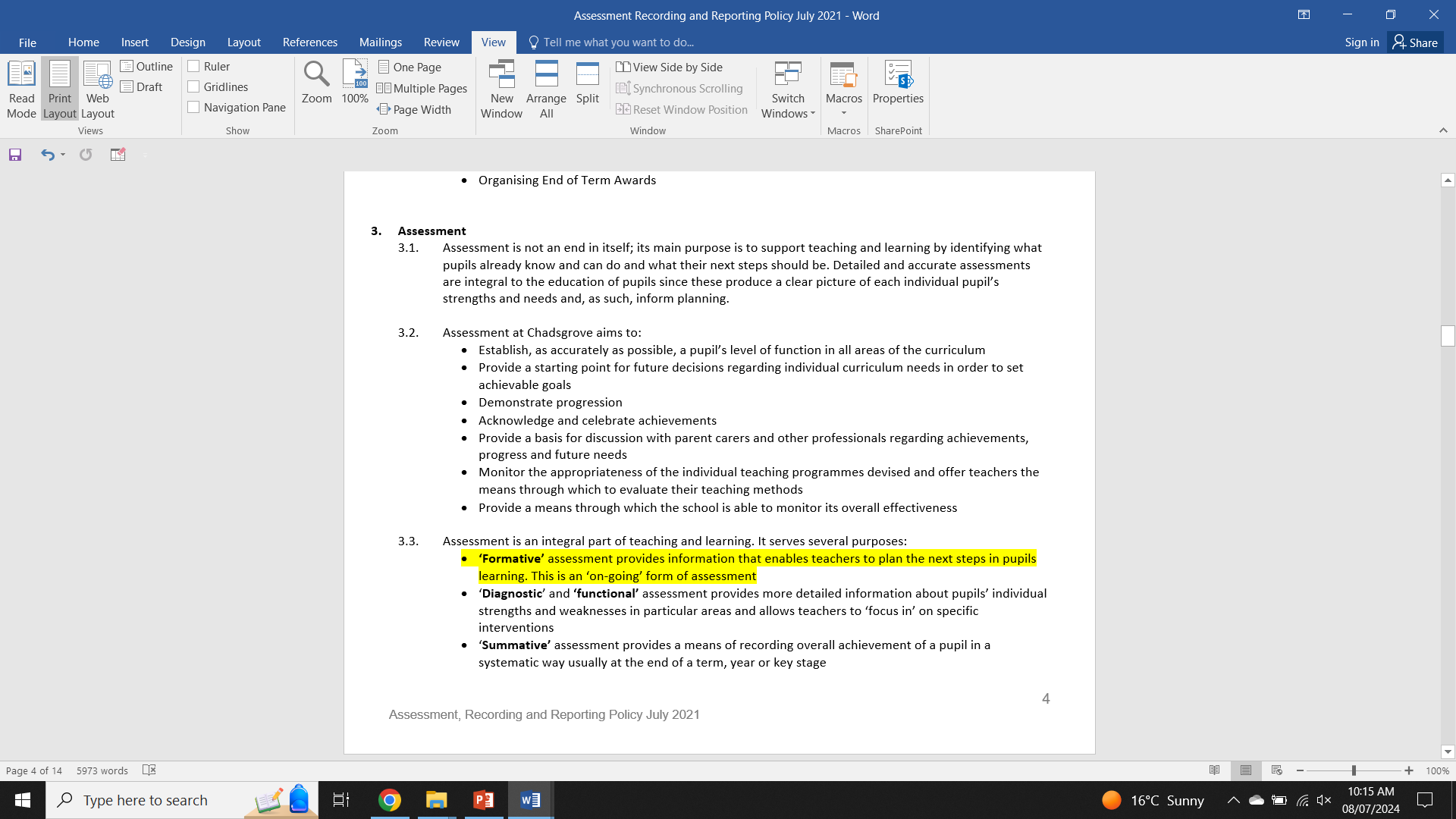 Chadsgrove School Marking and Feedback Policy
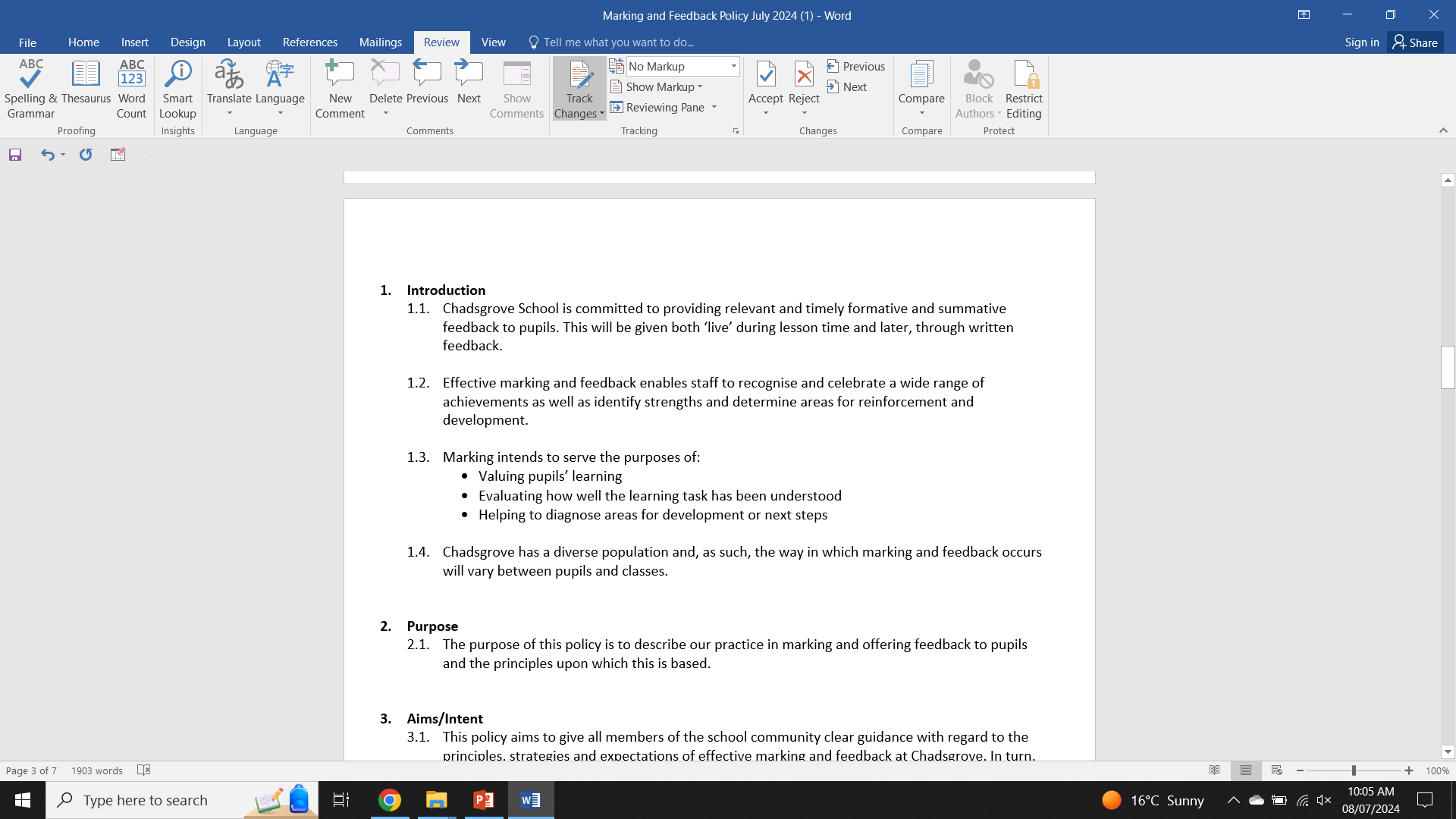 Chadsgrove School Marking and Feedback Policy
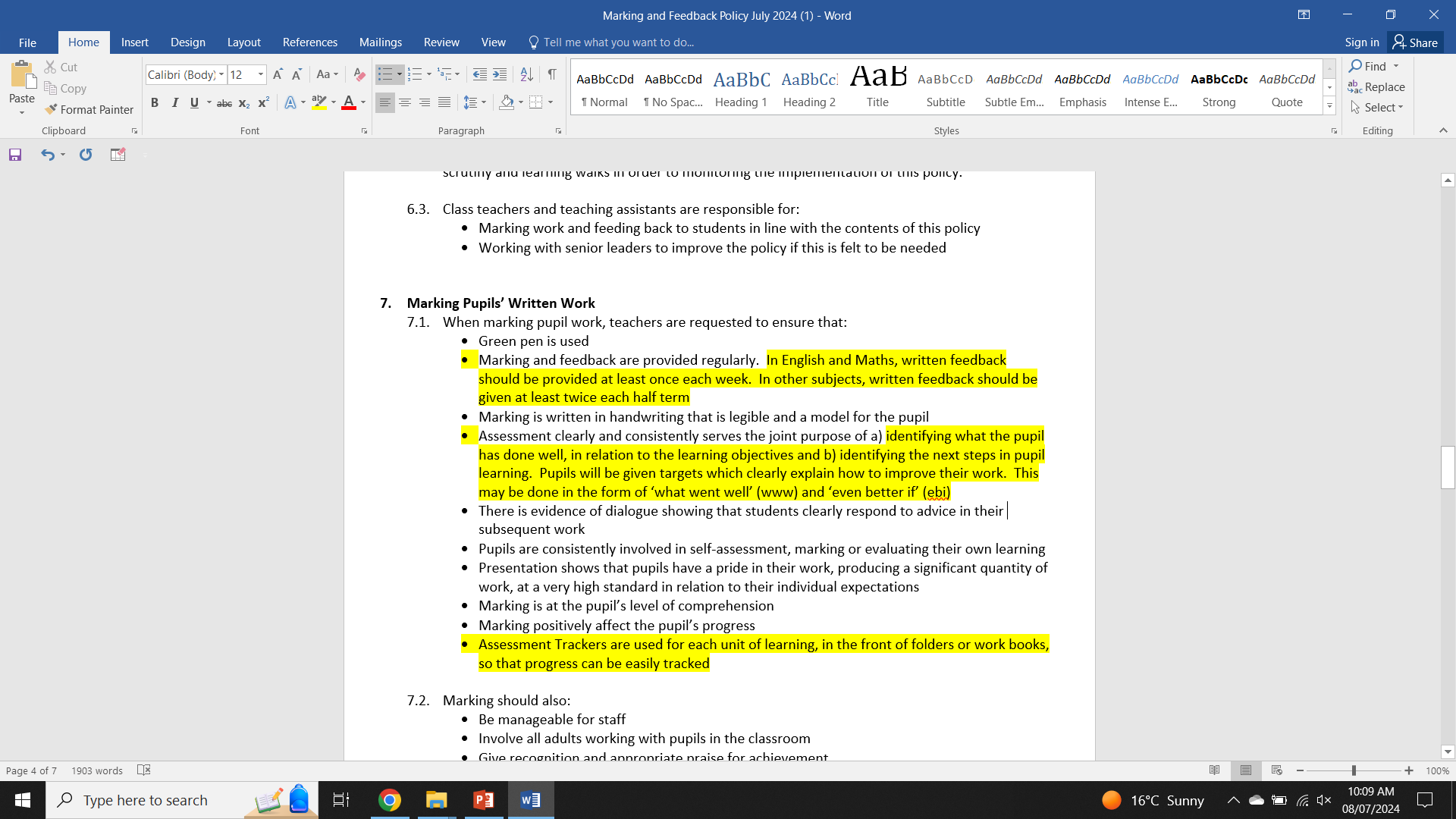 Formative Assessment – Assessment Trackers
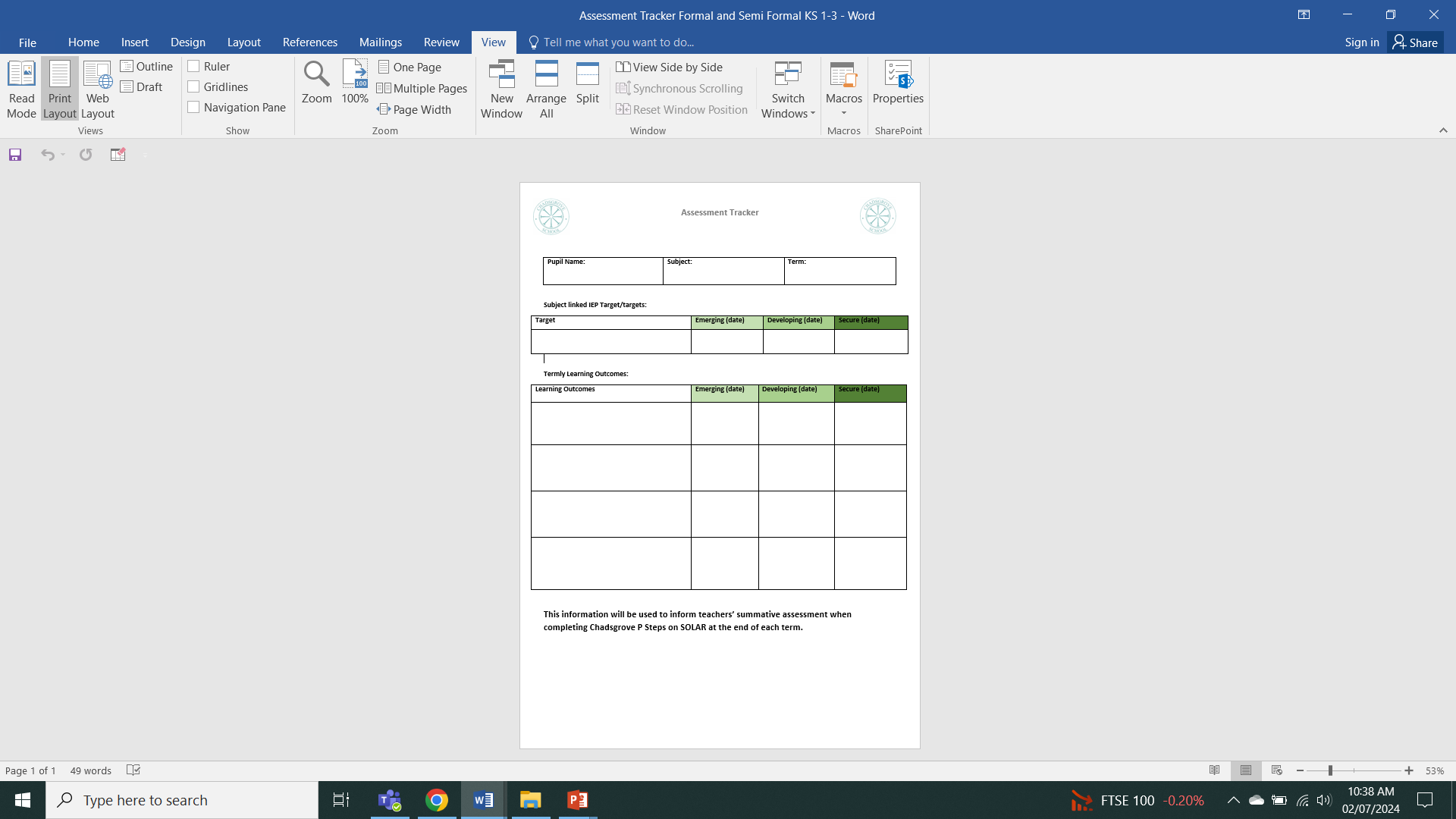 Formative Assessment – Assessment Trackers - example
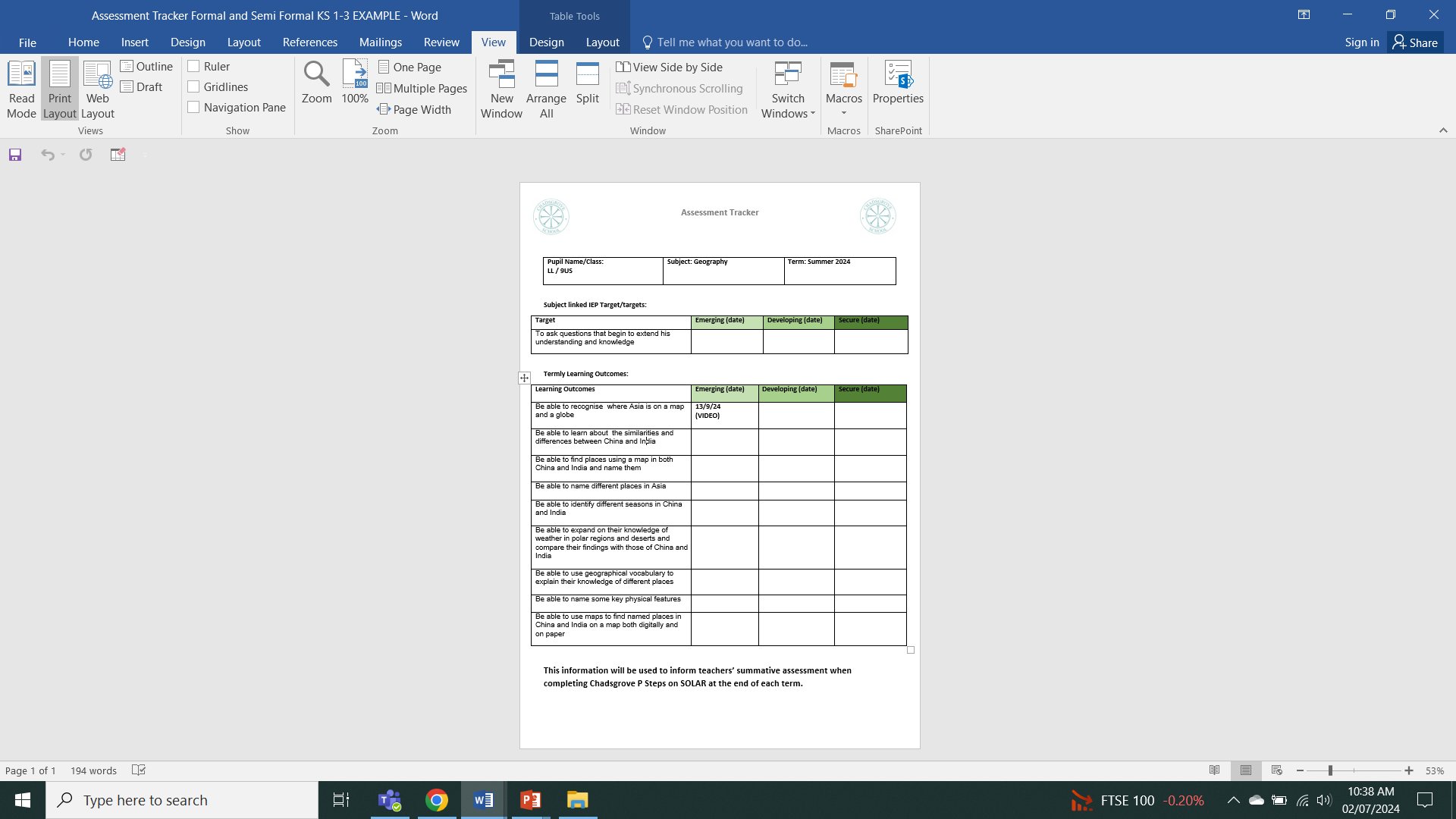 Sharing Learning Objectives
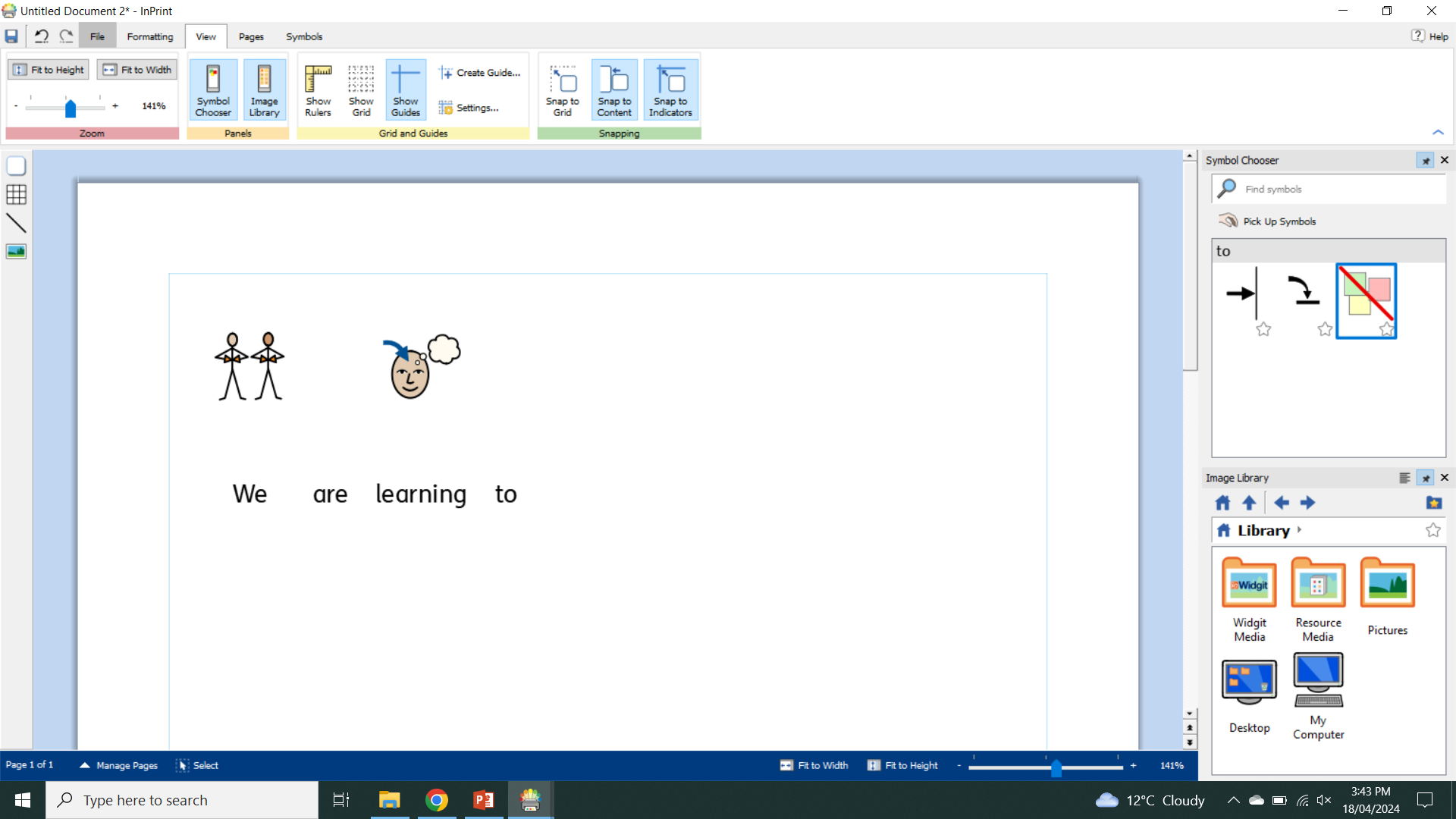 We are learning to: 
Learning Objective(s) for lesson


What I’m looking for:
General pupil outcomes/ what we hope pupils will achieve by the end of the lesson
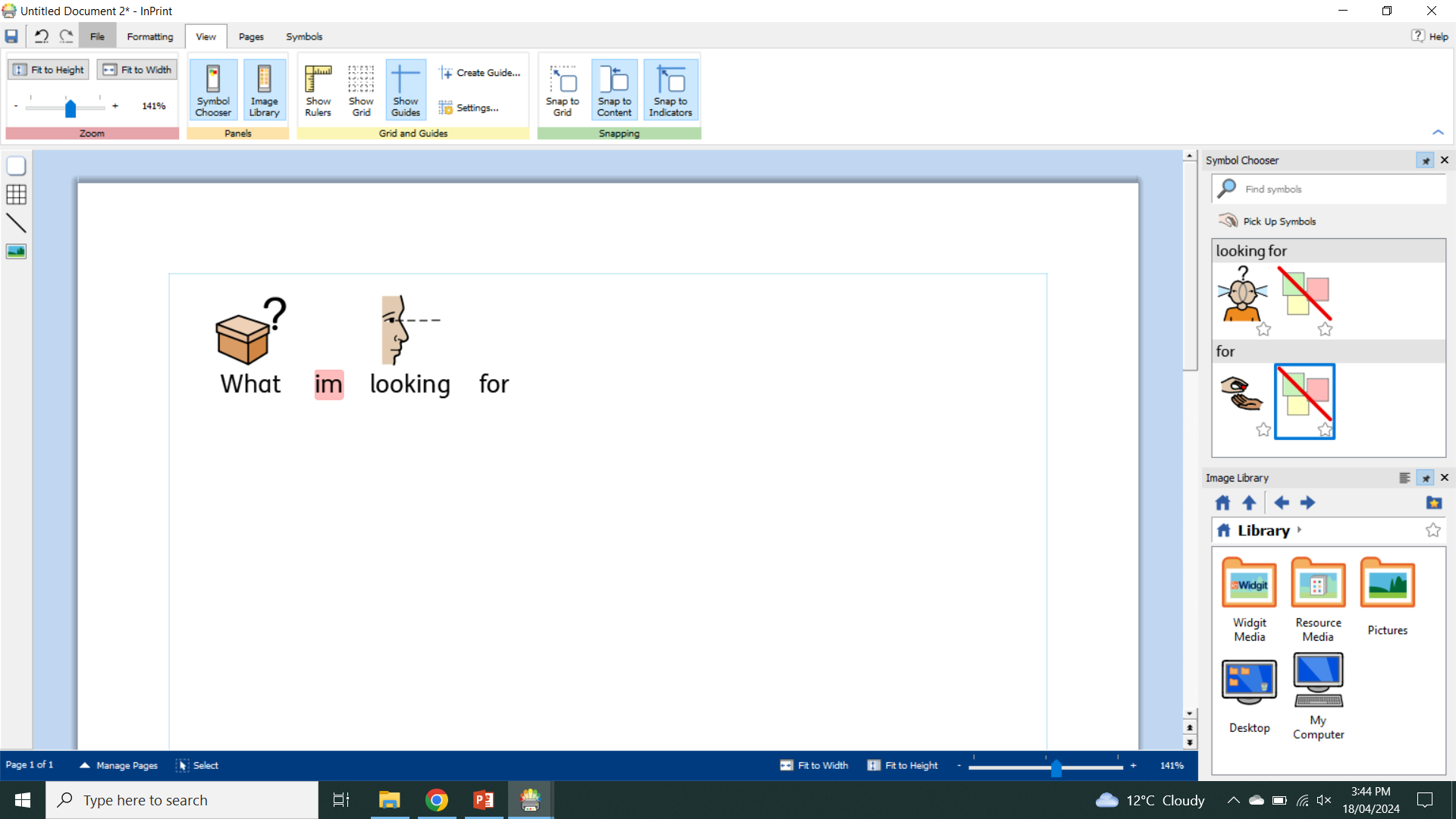 Pupil initials
Differentiated outcomes
Pupil initials
Differentiated outcomes
Pupil initials
Differentiated outcomes
Example: 9US Geography
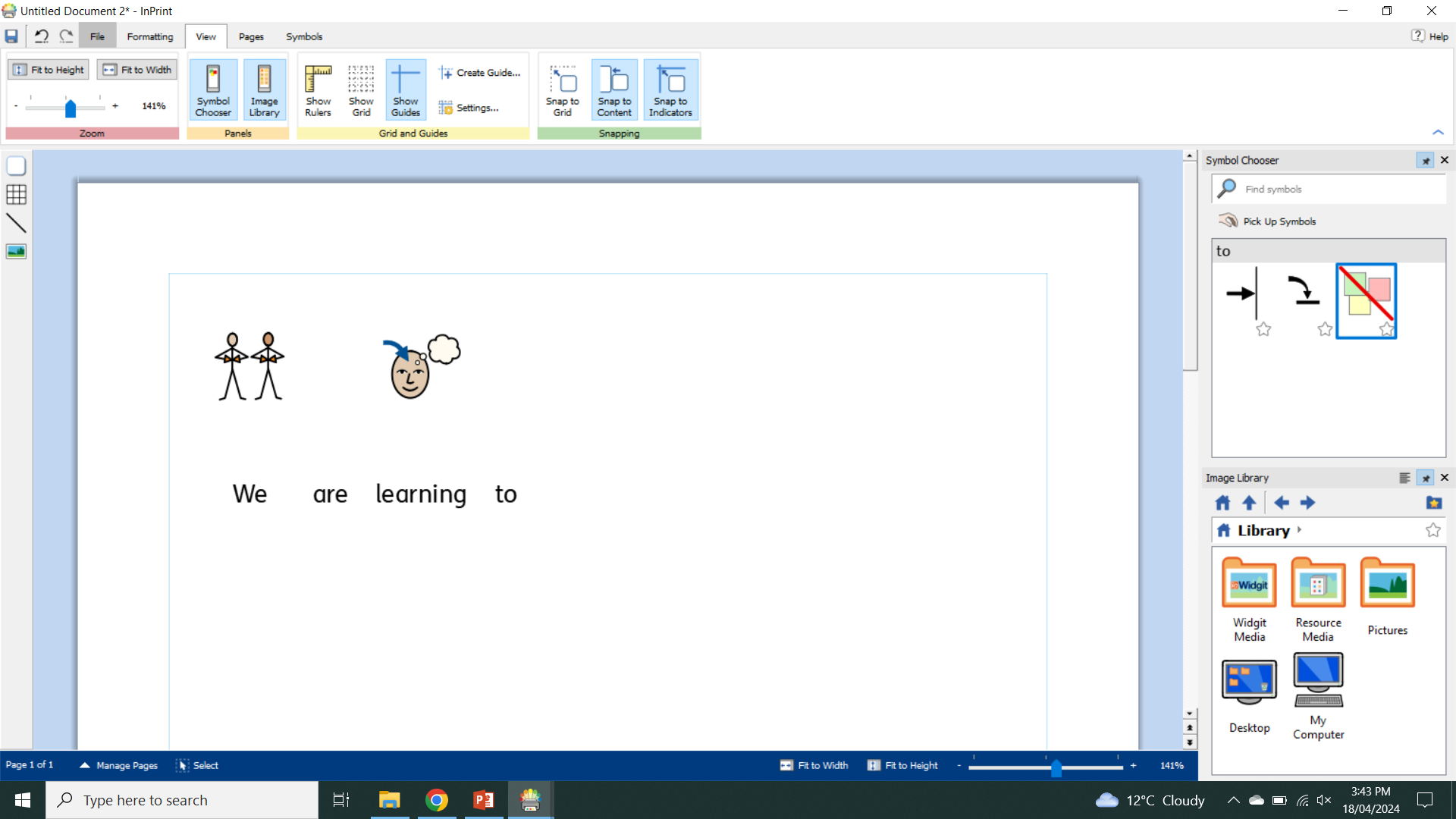 We are learning to: 
Know where Asia is on a map or a globe


What I’m looking for:
Point to Asia on a globe
Show where Asia is on a map
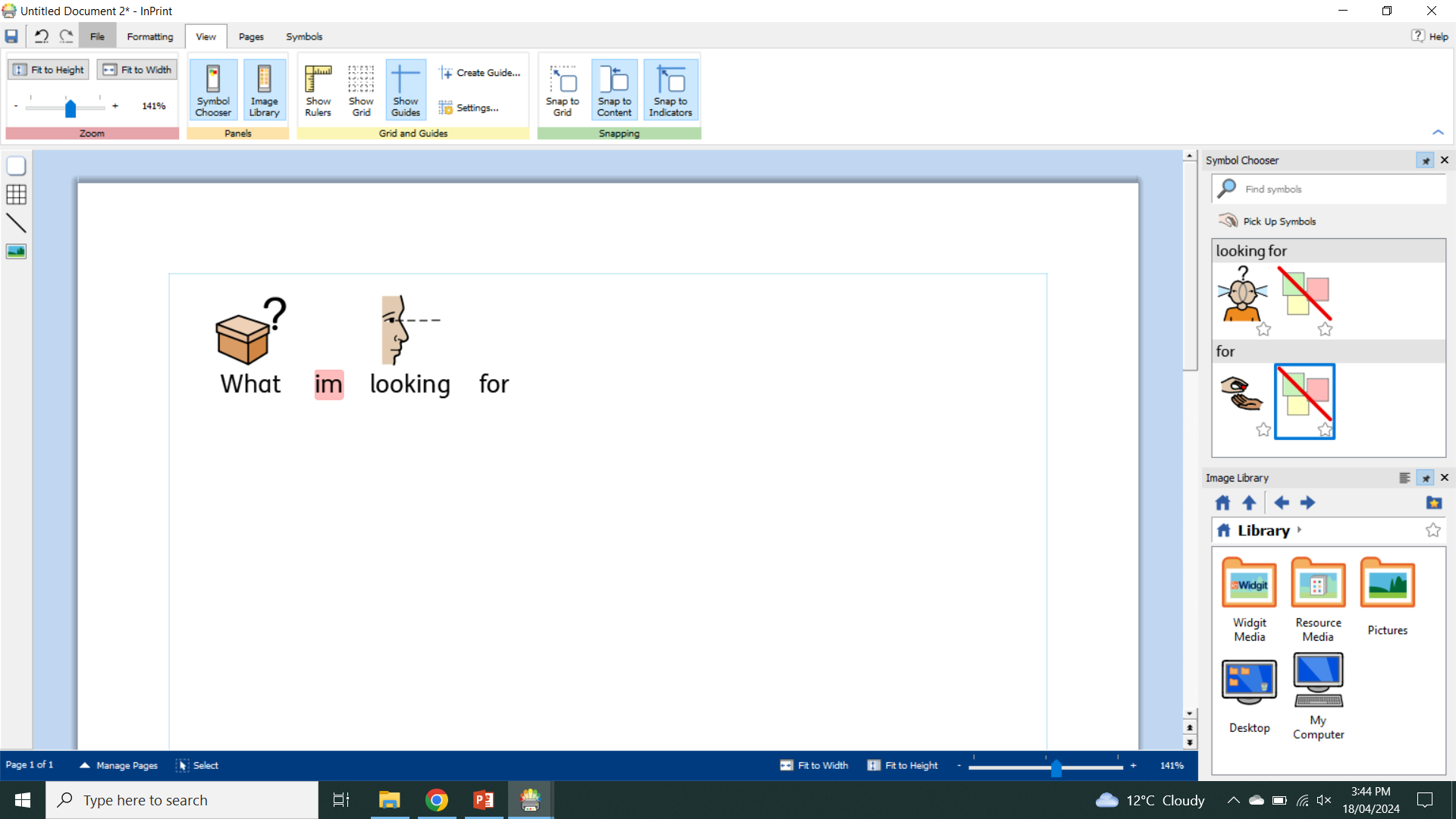 Pupil initials
With support, point to Asia on a globe
Pupil initials
Colour Asia in red on a map and label some countries
Pupil initials
Colour Asia in red on a map
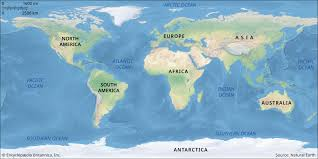 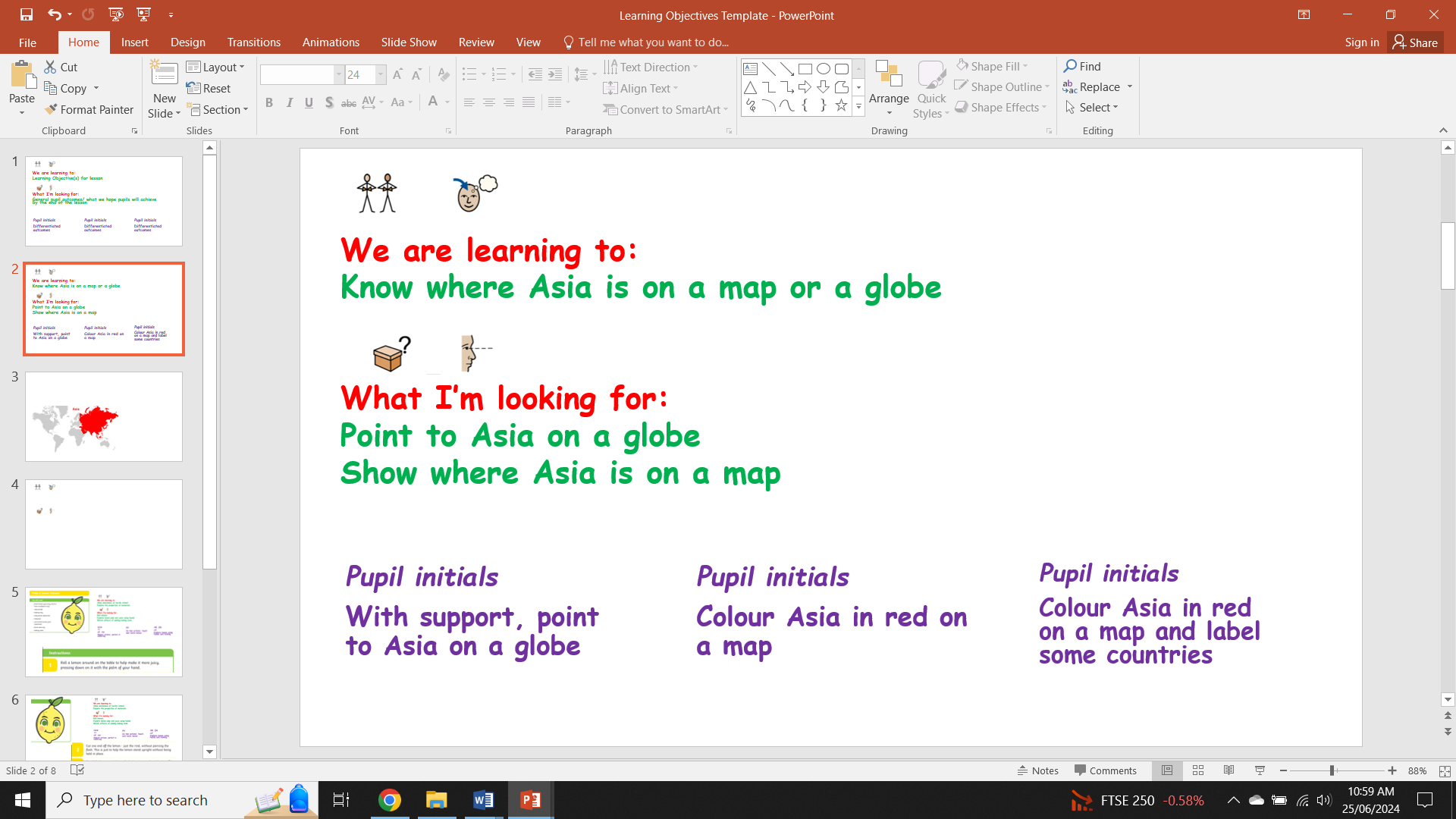 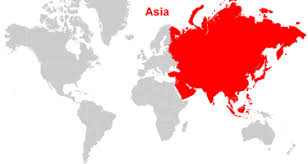 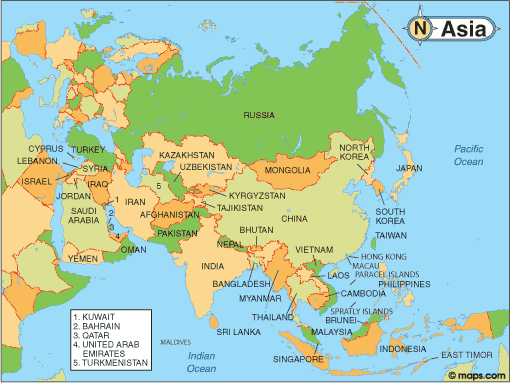 Monitoring and Moderation Schedule
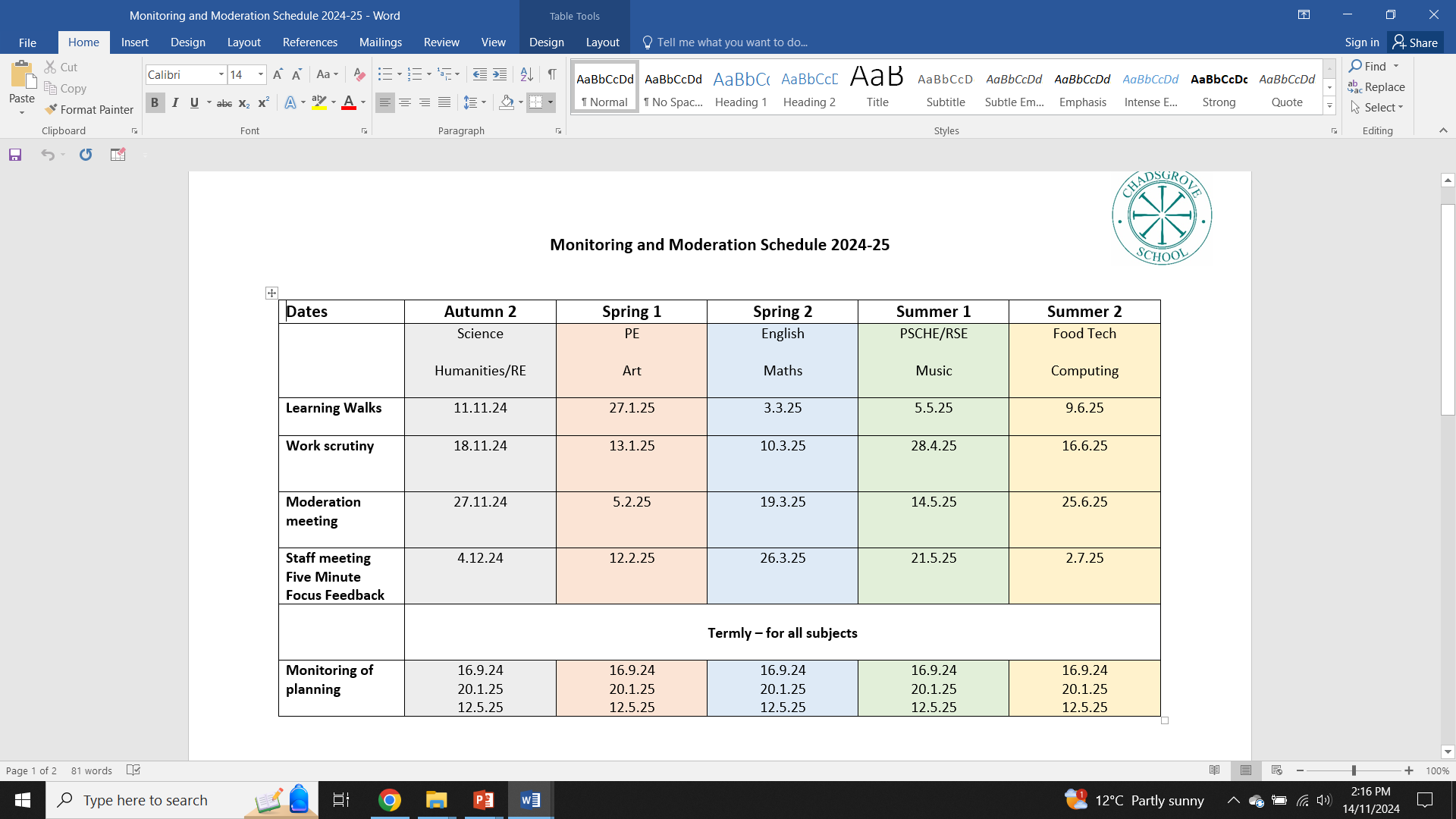 Any questions?
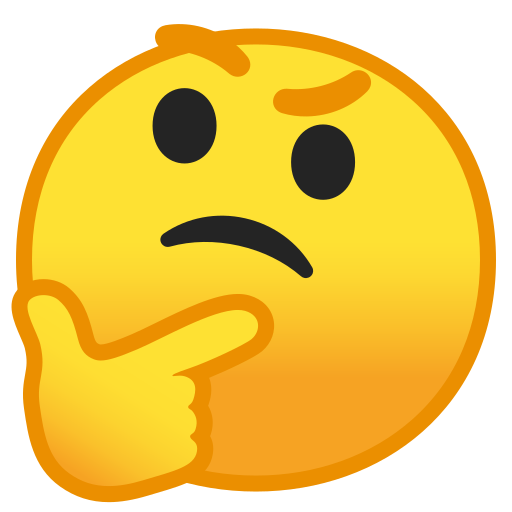